Variations in Heredity: Codominance & Incomplete Dominance
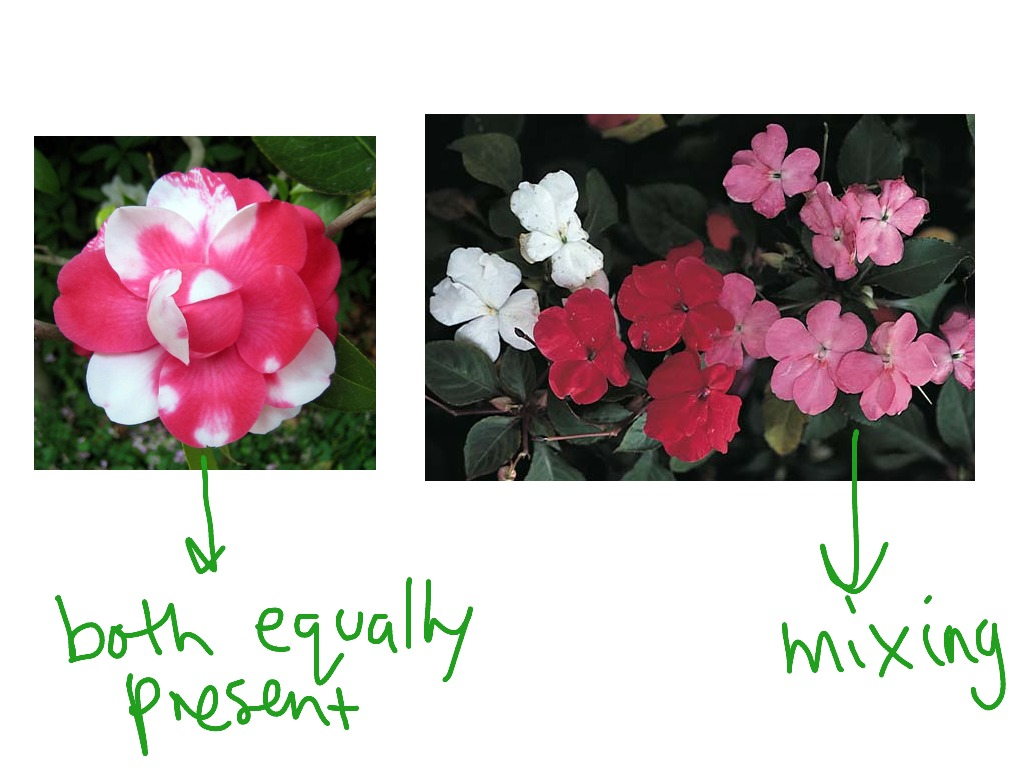 Recall Mendel….
Complete dominance: 
crossing TT x tt
Only one allele expressed (dominance)
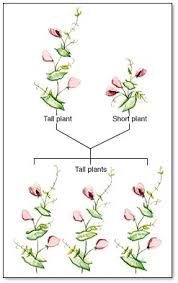 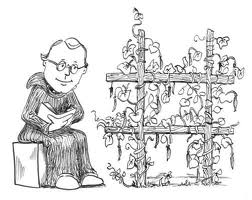 However….blended offspring
Incomplete Dominance: blending of both traits…
Snapdragons…
Let C be colour, R for Red, W for White
Heterozygous plants will be pink, as red does not extinguish white and vice versa
CR x CW = CRCW (blend)
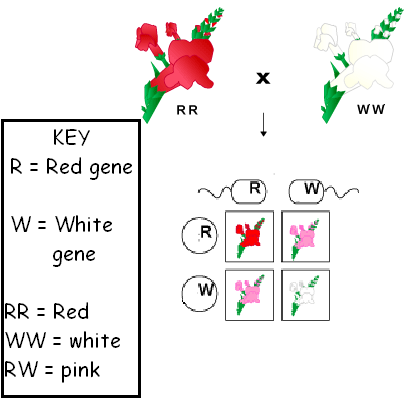 Incomplete Dominance
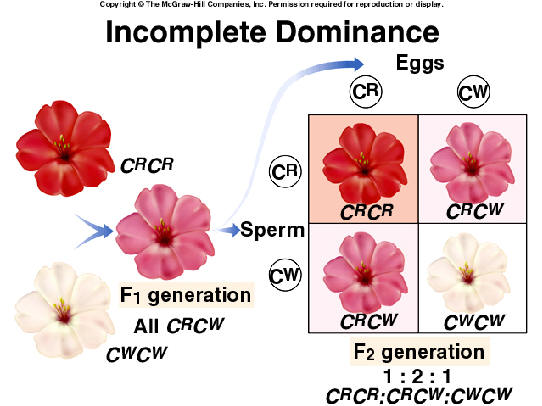 Note: neither allele is dominant, one cannot mask the other.
Co-Dominance…
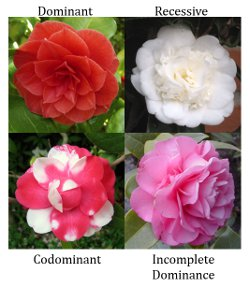 Co Dominance:  is where both alleles are expressed into a “new” phenotype

Where both dominant and recessive treats appear together
Blood Types are co-dominant
Blood type gene has 3 alleles
A, B or i (codes for surface markers)
Co-dominance:  There are 4 possible types:
	A, B, AB or O
The gene for antigen A and for antigen B are codominant
Both traits are expressed completely when gene A is inherited from one parent and gene B is inherited from the other parent
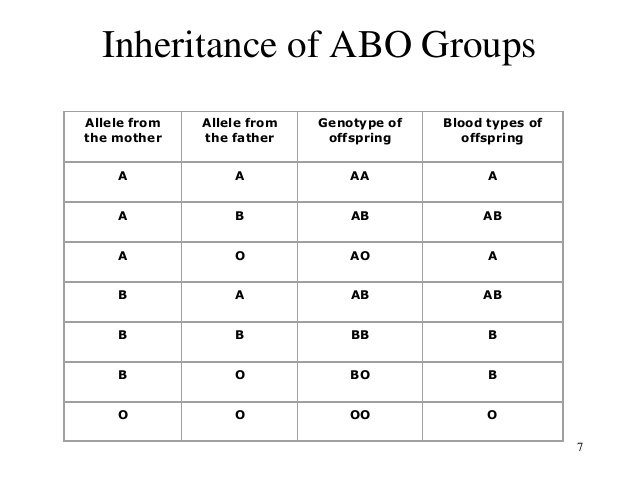 ABO Blood Types Compatibility
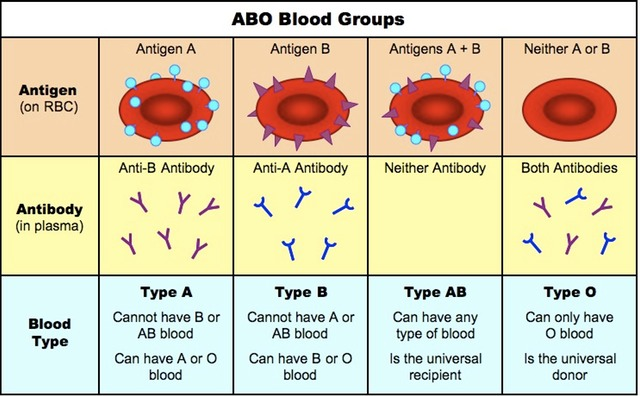 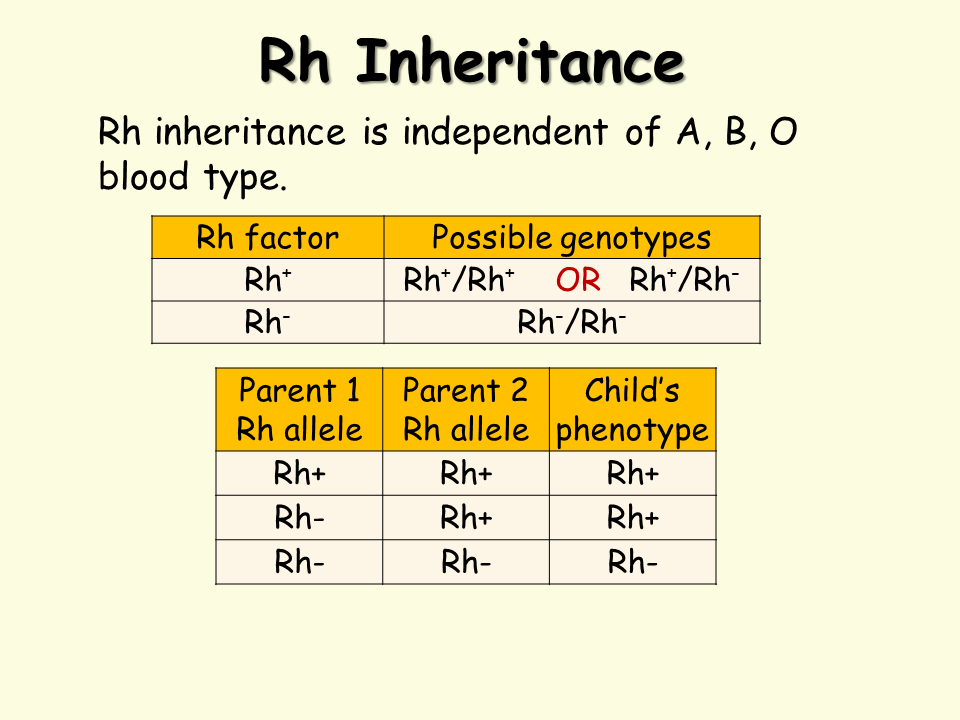 Frequency of Blood Types
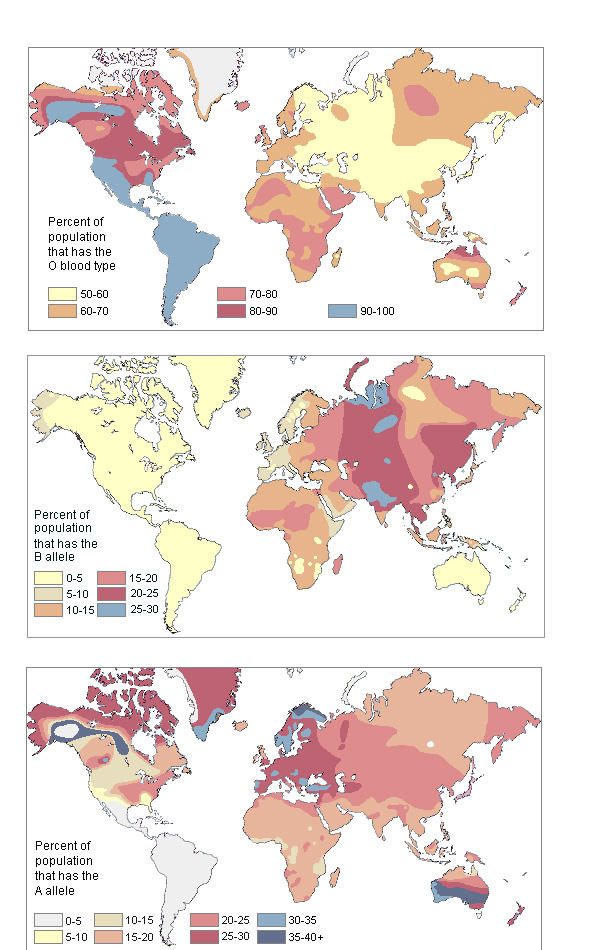 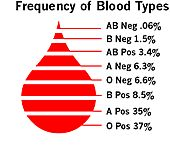 Practice…
On page 195 of your text: 
read and answer the following questions:
Snap Dragons:  Show F1 and F2 generations from red and white flower cross, 4x4 punnett square.
Blood Types…
1) List the 3 blood type alleles?
2) List the 4 blood types and give their genotypes
3) Which blood types demonstrate dominant and codominate traits? 
Prepare for CSI Case….